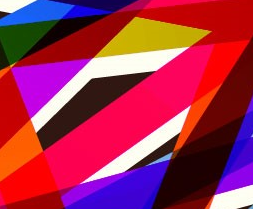 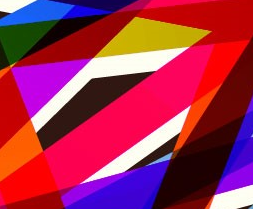 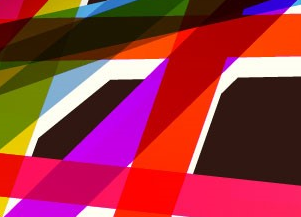 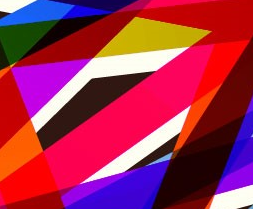 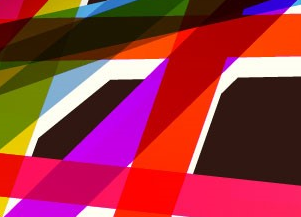 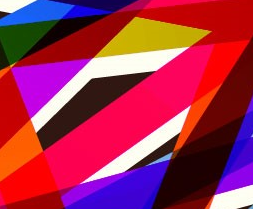 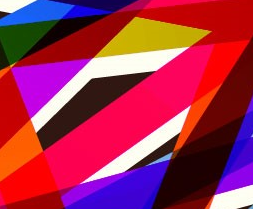 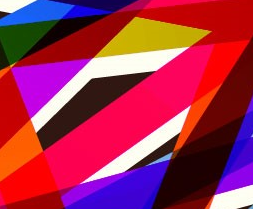 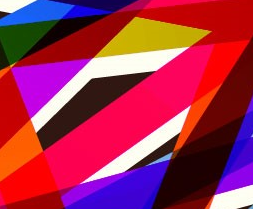 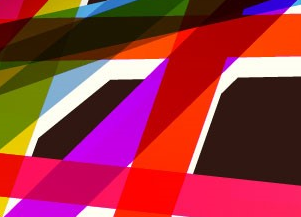 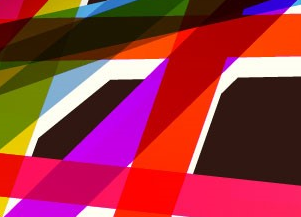 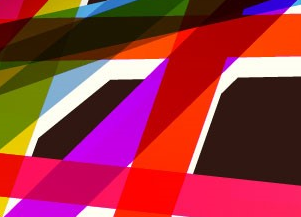 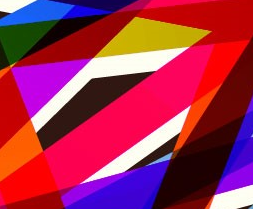 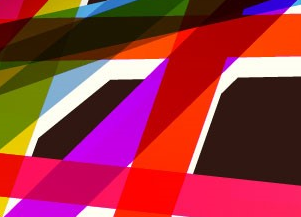 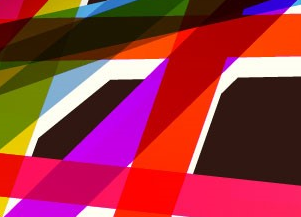 Дмитро 
Менделєєв
«Вмійте завжди перенестися на точку зору протилежної думки — це і є справжня мудрість»
— Дмитро Менделєєв
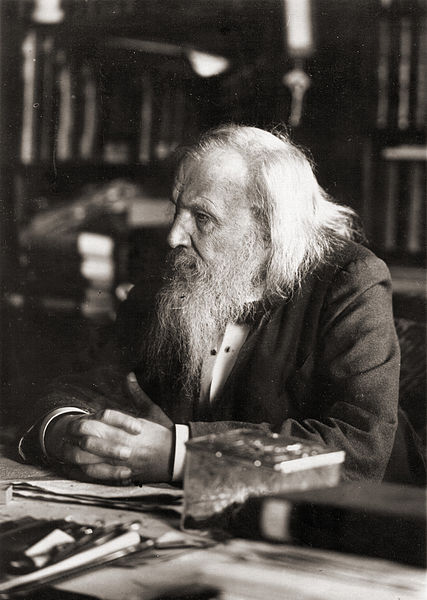 Майбутній автор 500 наукових праць і автор найважливіших досліджень з хімії Дмитро Менделєєв народився в селі Верхні Аремзяни (Тюменська область) 8 лютого 1834 року. Хлопчик став чотирнадцятою дитиною в сім'ї. Оскільки батько Менделєєва рано помер, дітей виховувала мати. У 15-річному віці юнак закінчив гімназію, а в 1850 році поступив в московський педагогічний інститут.
У 21 рік Менделєєв захистив дипломну роботу, але її згодом визнали кандидатською дисертацією. А вже через кілька років Дмитра Менделєєва взяли на викладацьку роботу до Петербурзького Університету. Молодий учений стажувався в провідних університетах Європи.
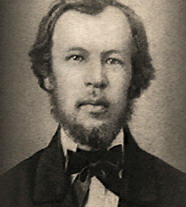 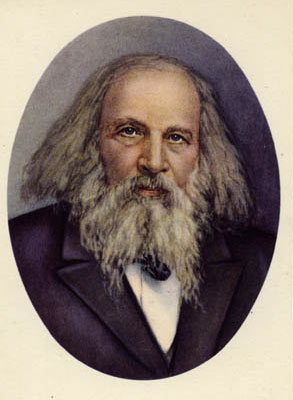 У 1859 році Менделєєв сконструював прилад для вимірювання щільності рідини. У 1860 році він обгрунтував теорію критичної температури абсолютного кипіння рідин.
«Вся гордість учителя в учнях, у проростанні посіяних ним зерен»
— Дмитро Менделєєв
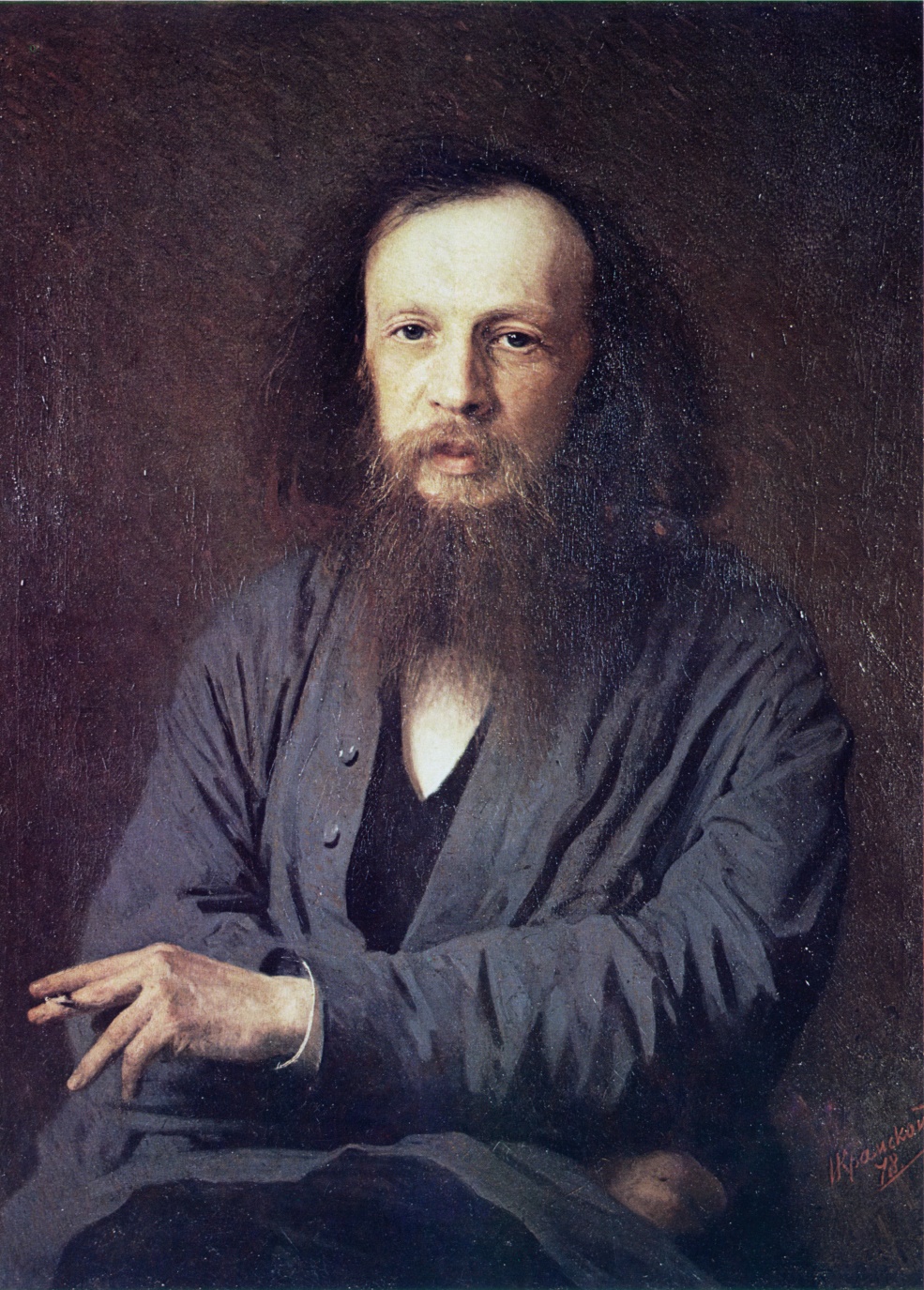 У 1863 році Дмитро Менделєєв видав підручник «Органічна хімія». У 1869 році Менделєєв розробив періодичну таблицю хімічних елементів, яка стала найбільшим науковим проривом у розвитку хімії.
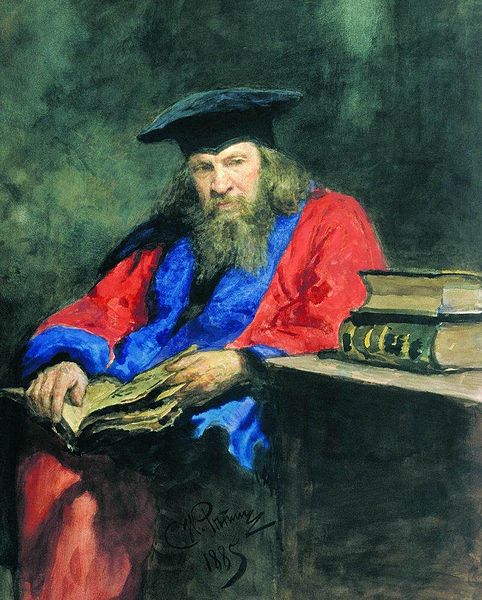 Помер видатний учений 2 лютого 1907 року. На честь Дмитра Менделєєва назвали хімічний елемент № 101 «менделевій».
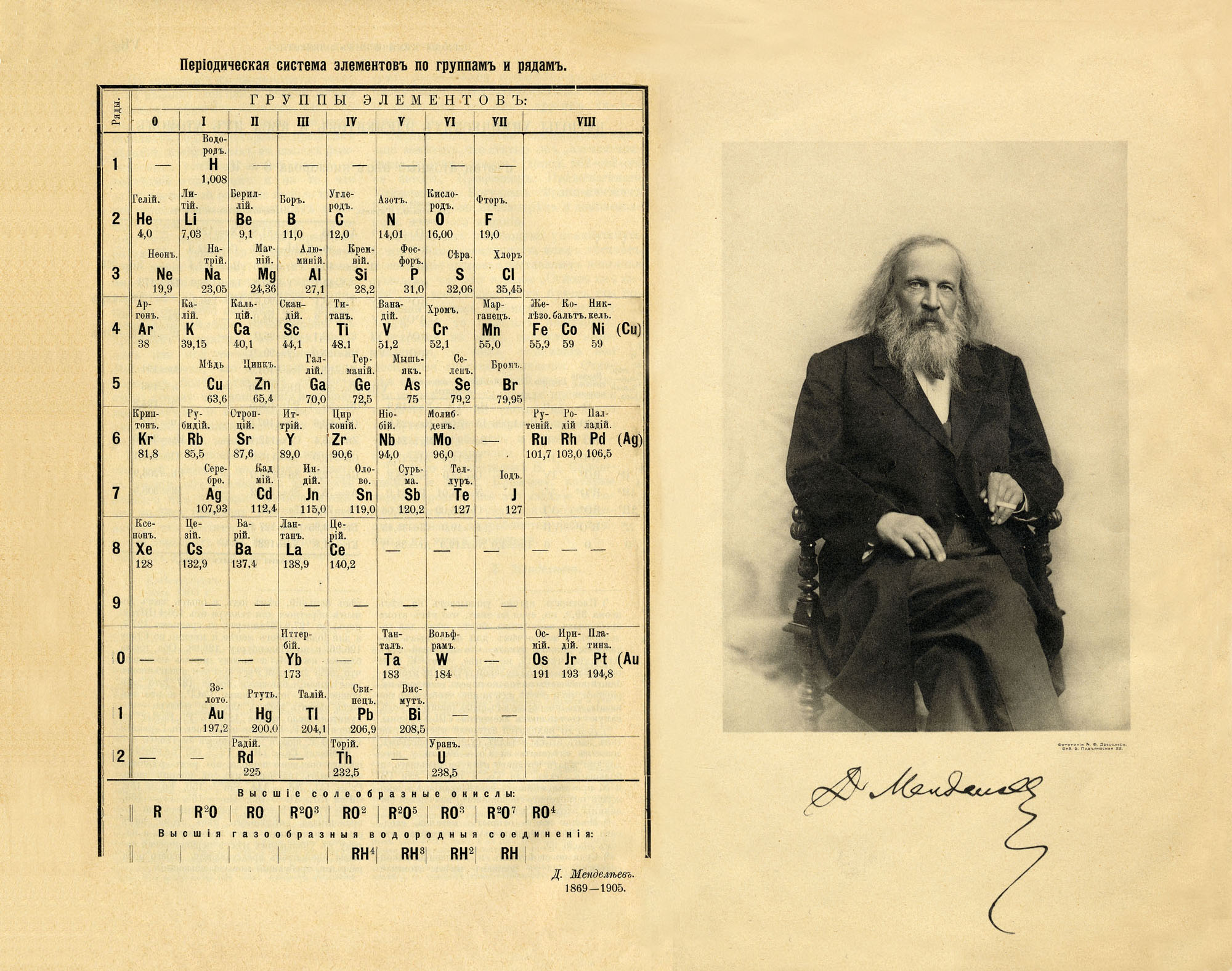 Пам’ятники
У Санкт-Петербурзі встановлено пам'ятники:
У дворі Технологічного інституту — Московський проспект, 26/49. Скульптор М. Г. Манізер. Пам'ятник відкрито 28 листопада 1928.
У будівлі Палати мір і ваг (нині ВНДІ метрології ім. Д. І. Менделєєва) — Московський проспект, 19. Скульптор І. Я. Гінцбург. Пам'ятник відкритий2 лютого 1932 року.
У дворі Інституту експериментальної медицини (НІІЕМ СЗО РАМН). Автор І. Ф. Безпалов (1935).
Мозаїчна періодична таблиця елементів. 1935 р., худ. В. А. Фролов. Пам'ятник монументального мистецтва Федерального значення Російської Федерації.
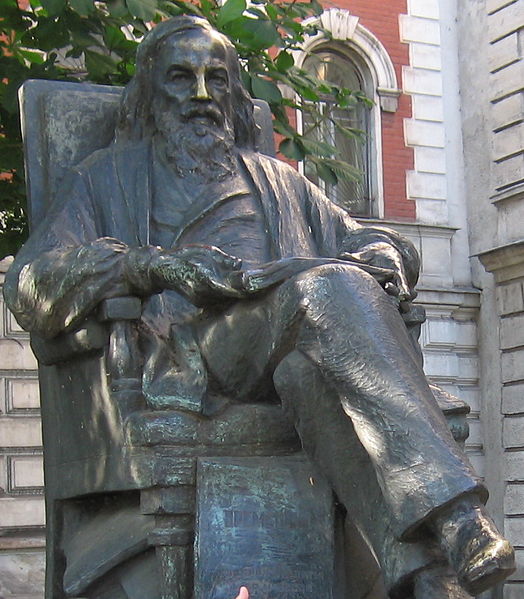 У Москві:
Перед входом в будівлю Хімічного факультету МГУ.
На першому поверсі головного корпусу Російського хіміко-технологічного університету імені Менделєєва.
Також в Росії пам'ятники Д. І. Менделєєву встановлено у:
в місті Тобольську в Сибіру.
у селі Верхні Аремзяни Тобольського району Тюменської області.
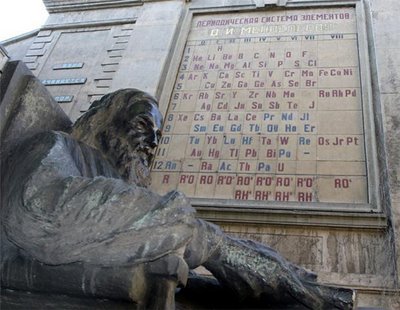 В Україні пам'ятники є у:
місті Києві, на Проспекті Перемоги, 37 (перед входом в корпус хіміко-технологічного факультету НТУУ «КПІ»). Пам'ятник відкрито в травні 1998 року.
місті Рубіжному Луганської області на вулиці Менделєєва.
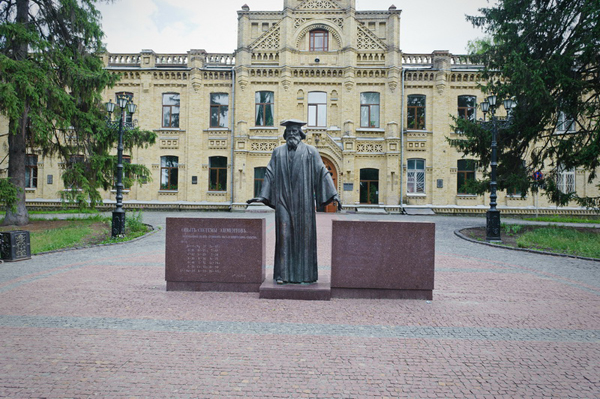 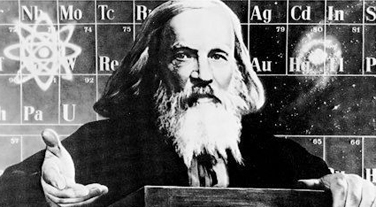 «Найближчий предмет хімії складає вивчення однорідних речовин, з додаванням яких складені всі тіла світу, перетворень їх один в одного і явищ, що супроводжують такі перетворення»
— Дмитро Менделєєв
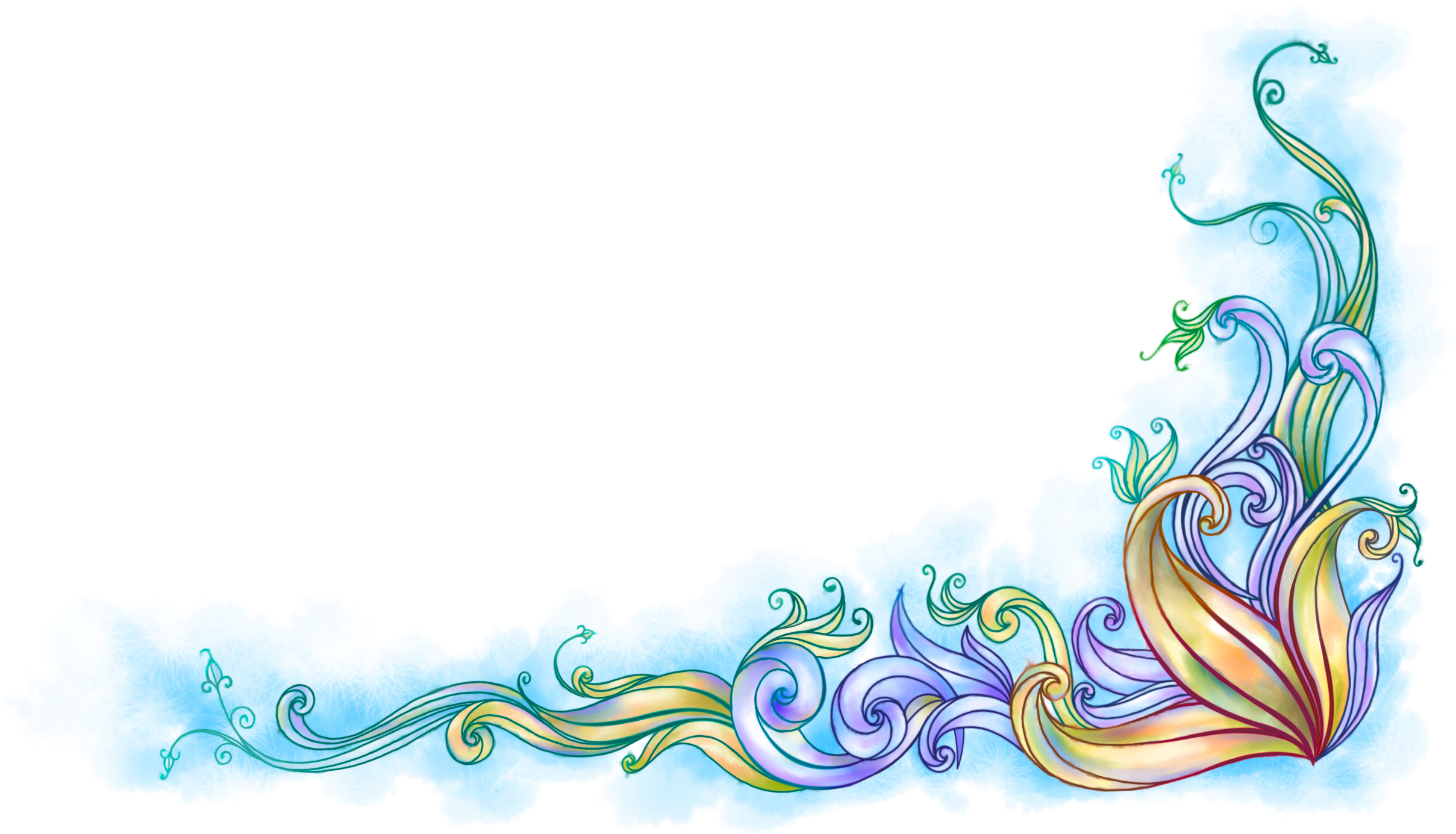 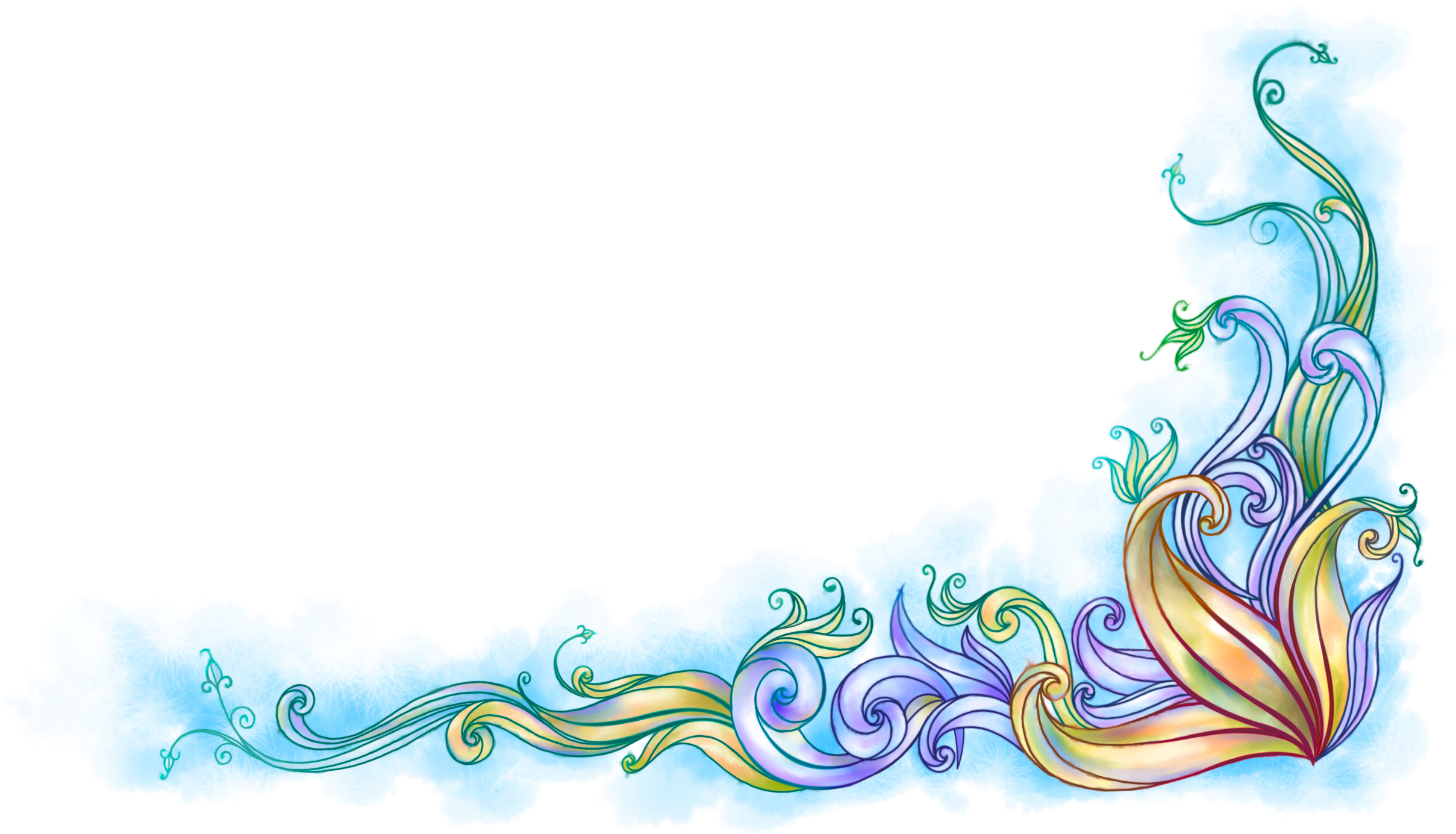 Підготували 
учениці 8-В класу
Сенюк Яна 
та 
Гладиш Катя